The Golden Rule:Do Unto Others as you would have others do unto you

Golden Rule Sails Again for a Nuclear Free Future!
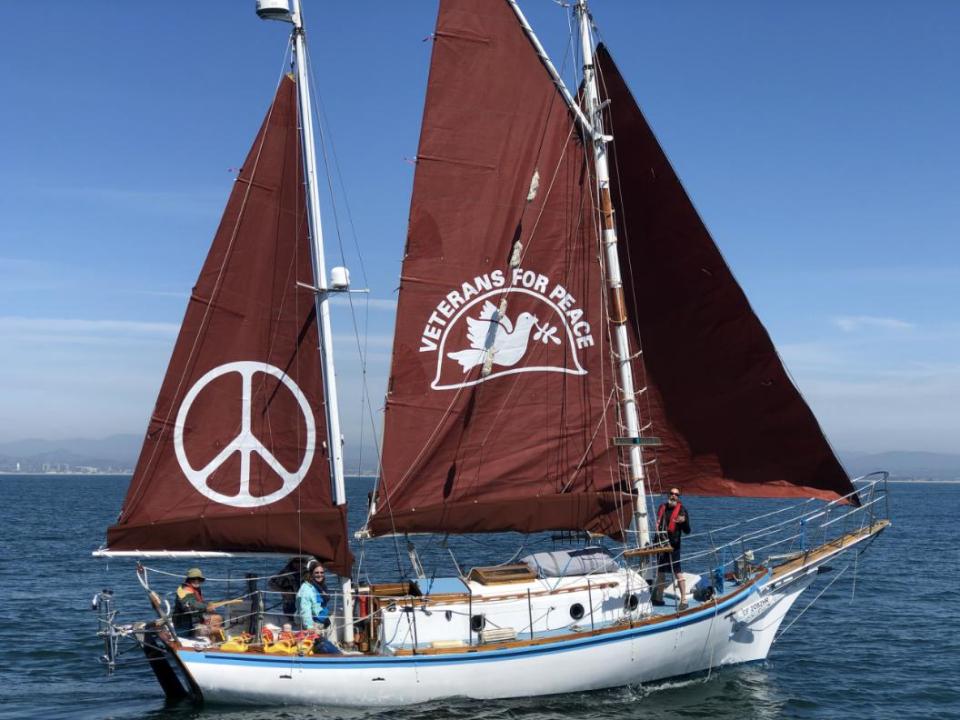 Veterans For Peace 
Golden Rule Project
www.vfpgoldenruleproject.org

vfpgoldenruleproject@gmail.com
(206) 992-6364

VFP Golden Rule Project
P.O. Box 87Samoa, CA 95564
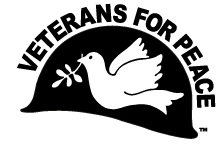 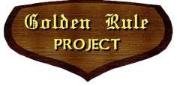 The Golden Rule is a Project of Veterans For Peace

Over 100 chapters, 10 international chapters
Over 3000 members

We aim to advance Veterans For Peace opposition to nuclear weapons and war, and to do so in a dramatic fashion.
The Golden Rule:1958 Mission and Motivation
William Huntington,  Captain Albert Bigelow, Orion Sherwood and George Willoughby
[Speaker Notes: His is the Golden Rule as she was in 1958.]
67 Nuclear Bomb Tests in the Marshall Islands 1946-58
Persistent through today: 
Birth defects
Cancer
Radiation in the atmosphere globally
Can’t grow food or catch fish - totally dependent on imported, poor quality food
[Speaker Notes: Then there was the bombing of the Marshall Islands, a terrible series of crimes against humanity and the planet with repercussions for thousands of years!  The people are still giving birth to deformed babies and suffering incredible rates of cancer and other radiation-caused diseases.]
Laying the Foundation for Nonviolent Direct Action
Letters, calls, visits to Congress, the President
Letters, articles in newspapers, magazines
TV, radio interviews
Protests, demonstrations
[Speaker Notes: You don’t just go out and buy a boat and try to sail to the Marshall Islands without laying the foundation and trying other means, and use other tactics.
So you.. (read the slide)
But ultimately the Quakers decided that even their best attempts were falling on deaf ears and they must do something more drastic.]
So, off they went…
The Plan: Sail from California thru Hawaii to Marshall Islands
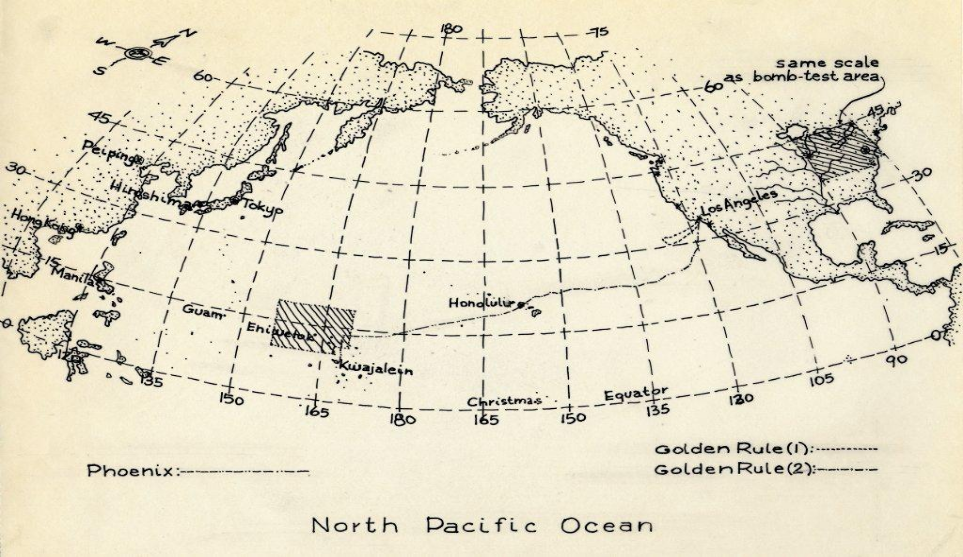 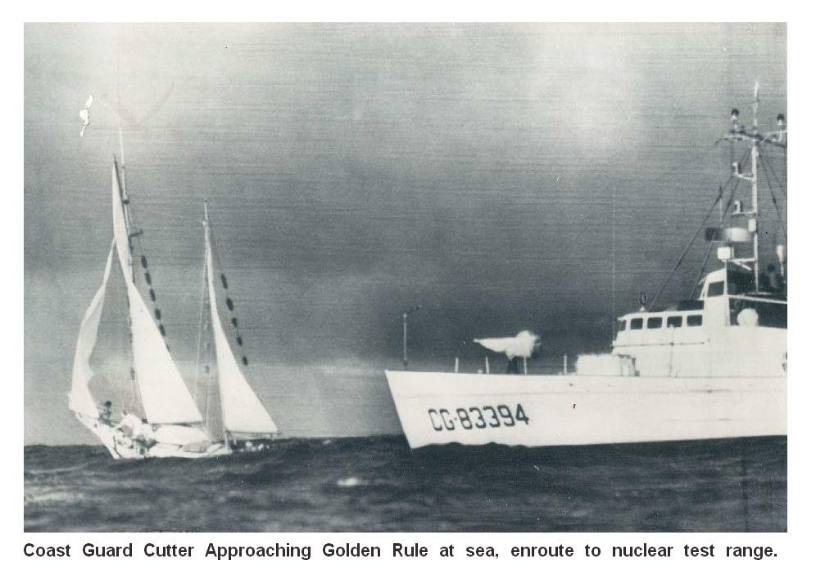 Arrested & Sentenced to 60 days in Jail
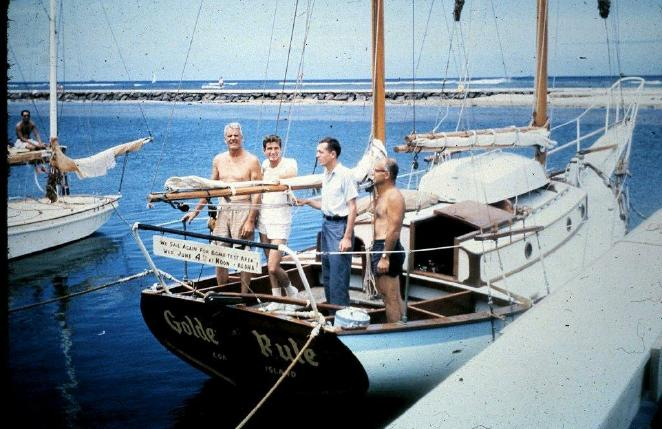 "WE SAIL AGAIN FOR BOMB-TEST AREA WED. JUNE 4TH AT NOON -- ALOHA!"Crew, left to right: Capt. Albert S. Bigelow, Orion Sherwood, William Huntington, and George WilloughbyPhoto courtesy of Jessica (Reynolds) Renshaw
Anti-Nuclear Protests in Honolulu
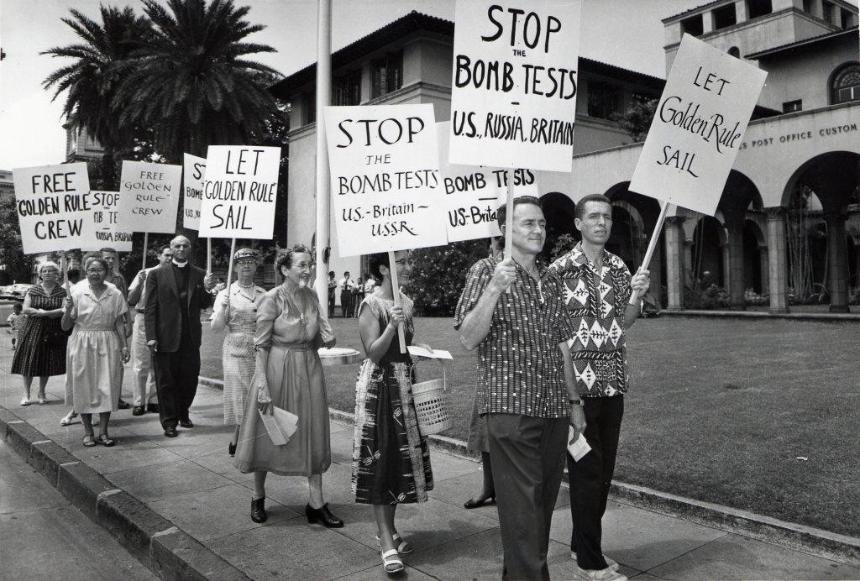 Golden Rule Found in 2010 in Humboldt Bay, Eureka, California
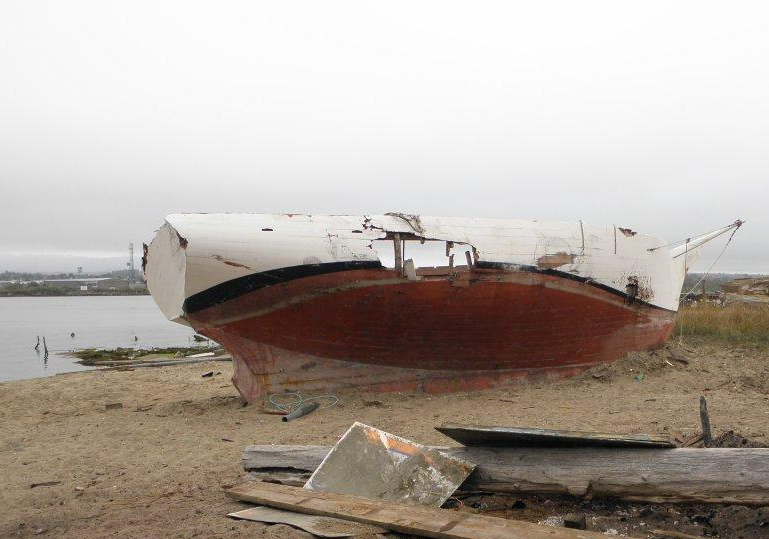 Launch!June 20, 2015
2016 Voyage		2015, 17-19,22
2019-21:		22 months in the Hawaiian Islands
The Golden Rule in Honolulu1958 and 2020
The Great Loop - 2022-23
Program: Fleet Week Protests
Bringing a message of Peace in contrast to the Machines of War, Inspiring Activists!
Fleet Week in Seattle, Portland, San Francisco, Los Angeles, San Diego
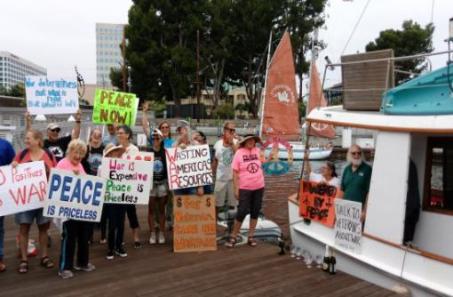 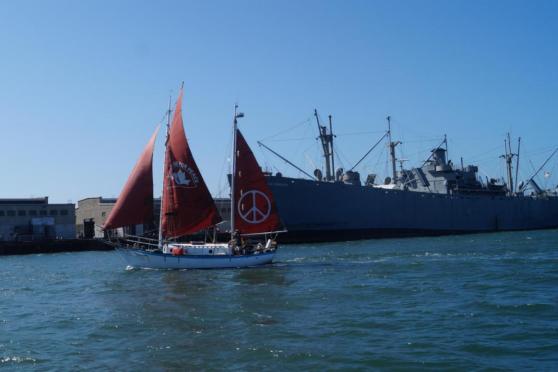 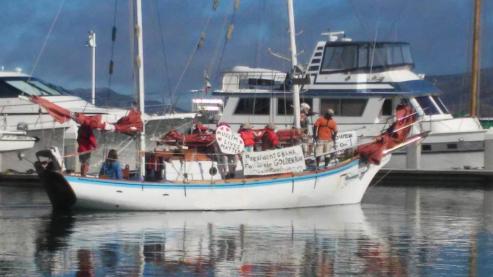 Program: Protest at Nuclear-Armed Submarine Base 

First water-based protest since 1982 was with Golden Rule in 2016
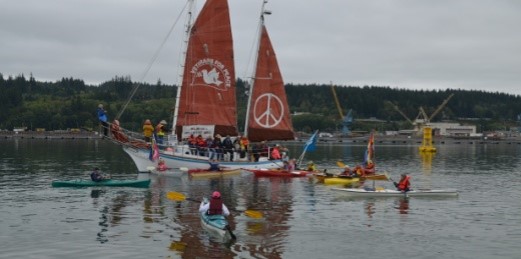 Program: 200 Presentations
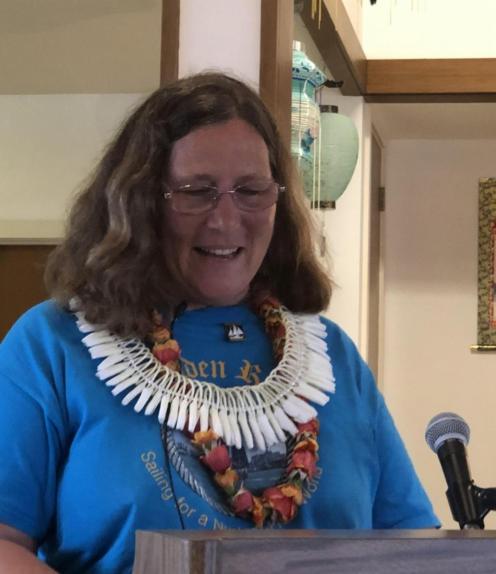 Program: Day Sails
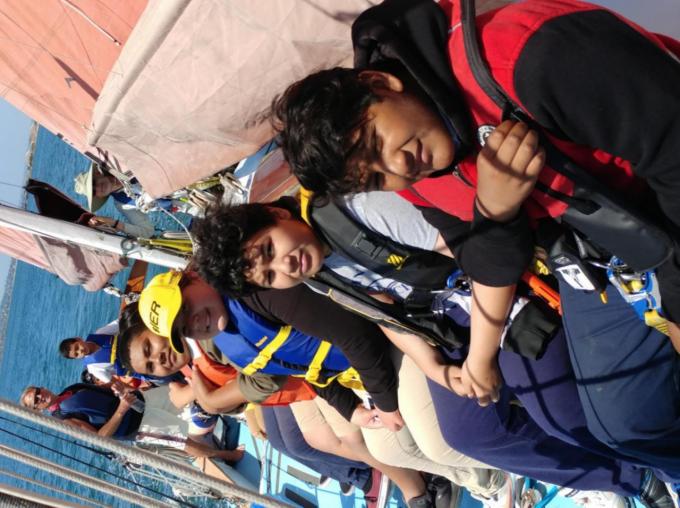 Program: Boat tours
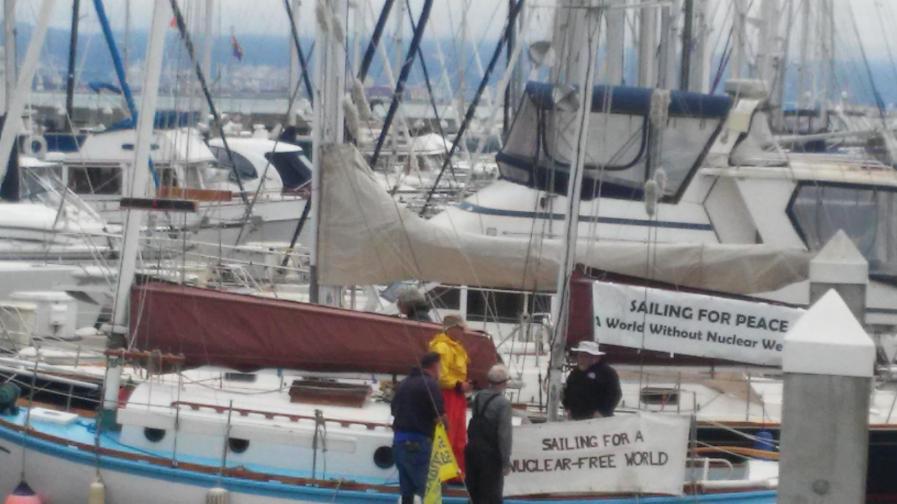 Program: Guest Crew
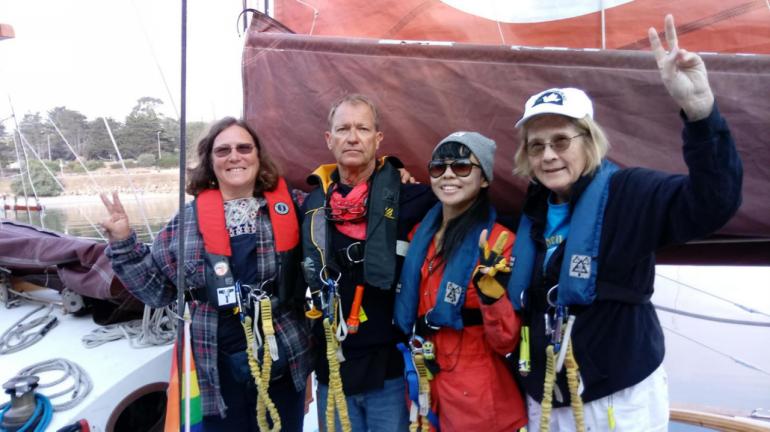 Program: Peace Action / Sailing Camp
A week of education with Nonviolence trainers from Tucson
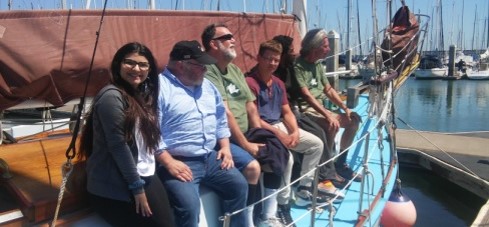 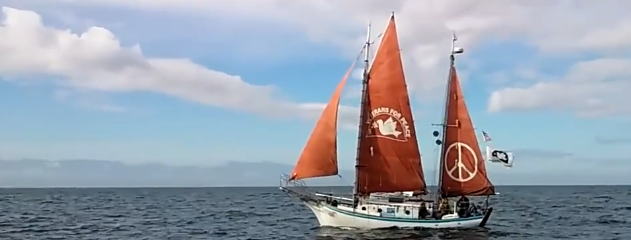 Program: Support Boat for Indigenous Canoe Journey
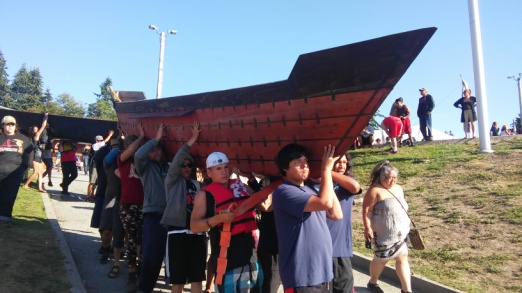 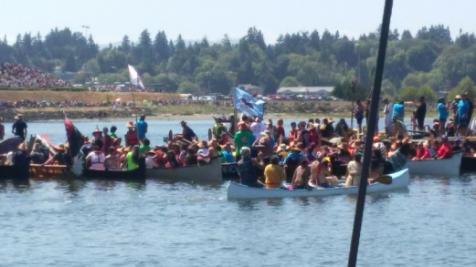 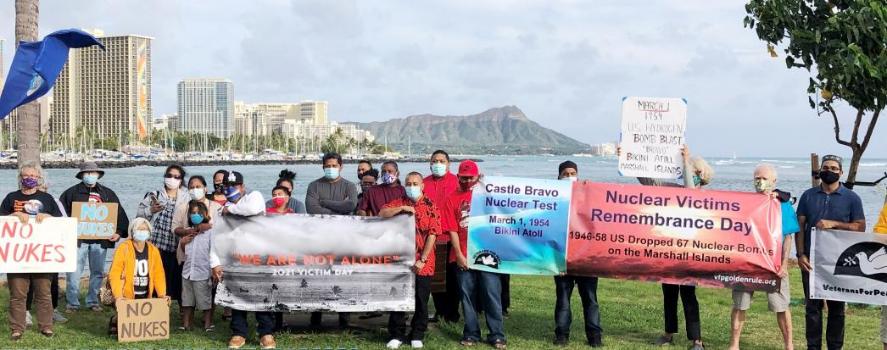 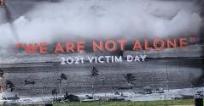 Solidarity with Marshall Islanders
Program: “The Great Loop” OptionGRC Decision: February 2022
10,300 miles
28 big cities, 68 small towns
480 presentations - reach 12,400 people directly
100,000s through pressALL THIS AT NO EXTRA COST TO VFP!
New York City: Arrive evening of 5/20.  Depart morning of 5/28.
Call to Action
Download VFP Nuclear Posture Review.  www.tinyurl.com/VFP-NPR, share it widely, and use it as a tool in your own anti-nuclear activities.
Ask your member of Congress to sponsor the Nuclear Weapons Abolition and Economic Energy Conversion Act, HR 2850, which calls on Congress to immediately cancel the current planned 30 year program at nearly 2 trillion dollars for two new nuclear weapons factories, bombs, missiles, planes, and submarines, and use those funds for windmills not warheads to prevent catastrophic climate disasters with clean energy jobs and systems that will save our Mother Earth. 
As your member of Congress to join the Parliamentary Pledge of the International Campaign to Abolish Nuclear Weapons (ICAN)  https://pledge.icanw.org/.
Enroll your City or State in the ICAN Cities Campaign. https://cities.icanw.org/ and 
Ask your City to join Mayors For Peace.
Participate in Don’t Bank on the Bomb!